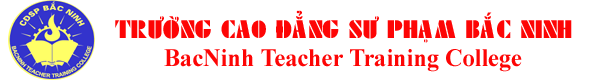 NHIỆT LIỆT CHÀO MỪNG
  
QUÝ THẦY CÔ VỀ DỰ GIỜ!
Giảng viên: Phùng Thị Hiền
Đơn vị: Khoa GD Tiểu học – Mầm non
Lớp dạy: CĐMN 42C
Học phần: Tiếng Việt
Bài dạy: Thực hành về đoạn văn
Kiểm tra tự học: Hỏi nhanh – Đáp gọn
4. Đặc điểm về nội dung?
3. Đặc điểm về hình thức của đoạn văn?
2. Đơn vị trực tiếp cấu thành đoạn văn là gì?
1. Chức năng của đoạn văn?
6. Phân loại theo câu chủ đề?
5. Phân loại theo cấu trúc?
Diễn đạt tương đối trọn vẹn một nội dung (chủ đề)
Mở đầu bằng chữ viết hoa lùi vào đầu dòng. Kết thúc bằng dấu câu dùng để ngắt đoạn.
Đoạn văn được tạo thành từ một câu hoặc một số câu.
Là đơn vị trực tiếp cấu thành nên văn bản.
Đoạn văn diễn dịch
Đoạn văn quy nạp
Đoạn văn phối hợp
Đoạn văn móc xích
Đoạn văn song song
Đoạn văn tối giản
Đoạn văn có câu chủ đề
Đoạn văn không có câu chủ đề
Tiết 36: THỰC HÀNH VỀ ĐOẠN                 VĂN
Chương 1: Ngữ âm tiếng Việt
Tiếng Việt
Chương 2: Từ vựng tiếng Việt
Từ loại tiếng Việt
Câu tiếng Việt
Chương 3: Ngữ pháp tiếng Việt
Đoạn văn
Văn bản
MỤC TIÊU BÀI HỌC
NỘI DUNG THỰC HÀNH
Bài tập 1: Sắp xếp các câu dưới đây thành đoạn văn.
(1)Hành trình vượt thác của cá hồi thực sự gian nan.

(2)Tiếng nước xối gầm vang. 

(3)Mặt trời vừa nhô lên. 

(4)Dòng thác óng ánh sáng rực dưới nắng. 

(5)Những con cá hồi lấy đà lao vút như chim.

(6)Đàn cá hồi lần lượt vượt thác an toàn. 

(7)Chúng xé toạc màn mưa thác trắng.
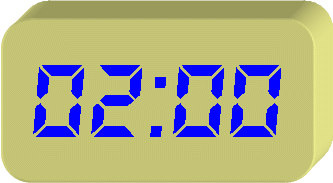 (1)Hành trình vượt thác của cá hồi thực sự gian nan.(3)Mặt trời vừa nhô lên. (4)Dòng thác óng ánh sáng rực dưới nắng. (2)Tiếng nước xối gầm vang. (5)Những con cá hồi lấy đà lao vút như chim. (7)Chúng xé toạc màn mưa thác trắng. (6)Đàn cá hồi lần lượt vượt thác an toàn.”.
 Lưu ý:
Sắp xếp, trình bày các câu văn trong đoạn văn theo đúng logic của thời gian, không gian, chuyển động, sự kiện.
 Phù hợp với trình tự miêu tả (từ xa đến gần, từ bao quát đến cụ thể, chi tiết…)
Chú ý đặt vị trí câu chủ đề (nếu có) một cách hợp lý.
Bài tập 2. Viết tiếp 4 – 5 câu để hoàn thành đoạn văn dưới đây.
“ Trong rất nhiều nghề được lựa chọn, em yêu mến và lựa chọn là cô giáo mầm non….”
Thảo luận nhóm và ghi lại kết quả vào bảng nhóm. Thời gian 3 phút.
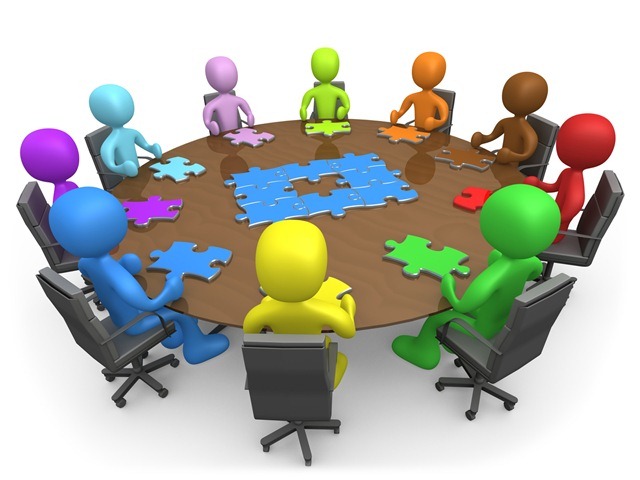 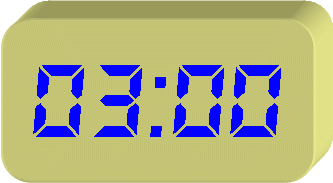 Đoạn văn:
Trong rất nhiều nghề được lựa chọn, em yêu mến và lựa chọn là cô giáo mầm non. Hàng ngày, được chăm chút những em bé, em càng cảm nhận được ý nghĩa của công việc này. Từng đôi mắt thơ ngây, từng nụ cười trong sáng, từng cái ôm ấp yêu thương như động lực để mỗi giáo viên mầm non vượt qua những khó khăn, vất vả. Cô giáo mầm non là những người thầm lặng ươm những mầm xanh tương lai của đất nước. Em tự hào vì điều đó, tự hào vì đã nắm tay, dìu dắt các em bước đi những bước đầu đời.
Bài tập 3: Viết một đoạn văn từ 5 – 7 câu theo chủ đề tự chọn có sử dụng các biện pháp tu từ đã học.
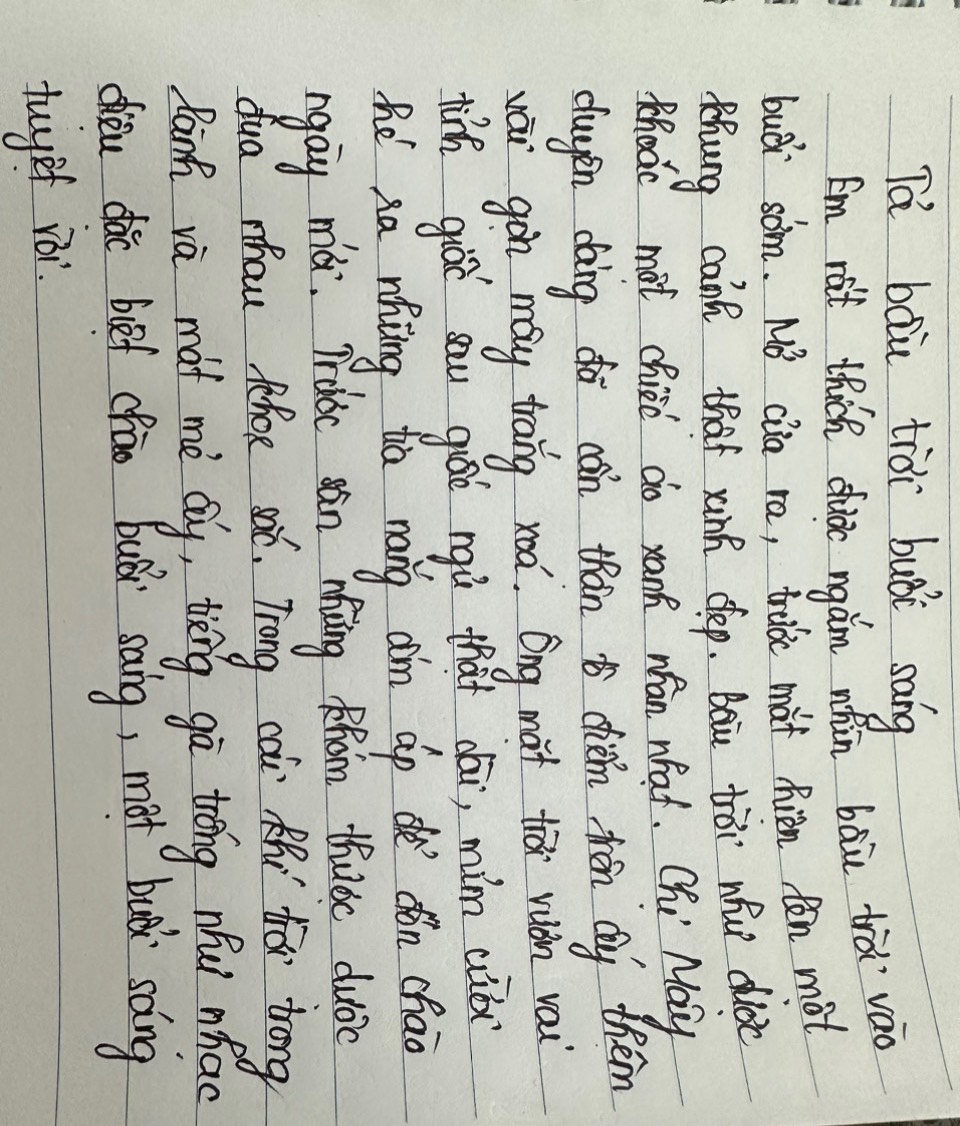 Đoạn văn 1 (Vũ Thị Huyên)
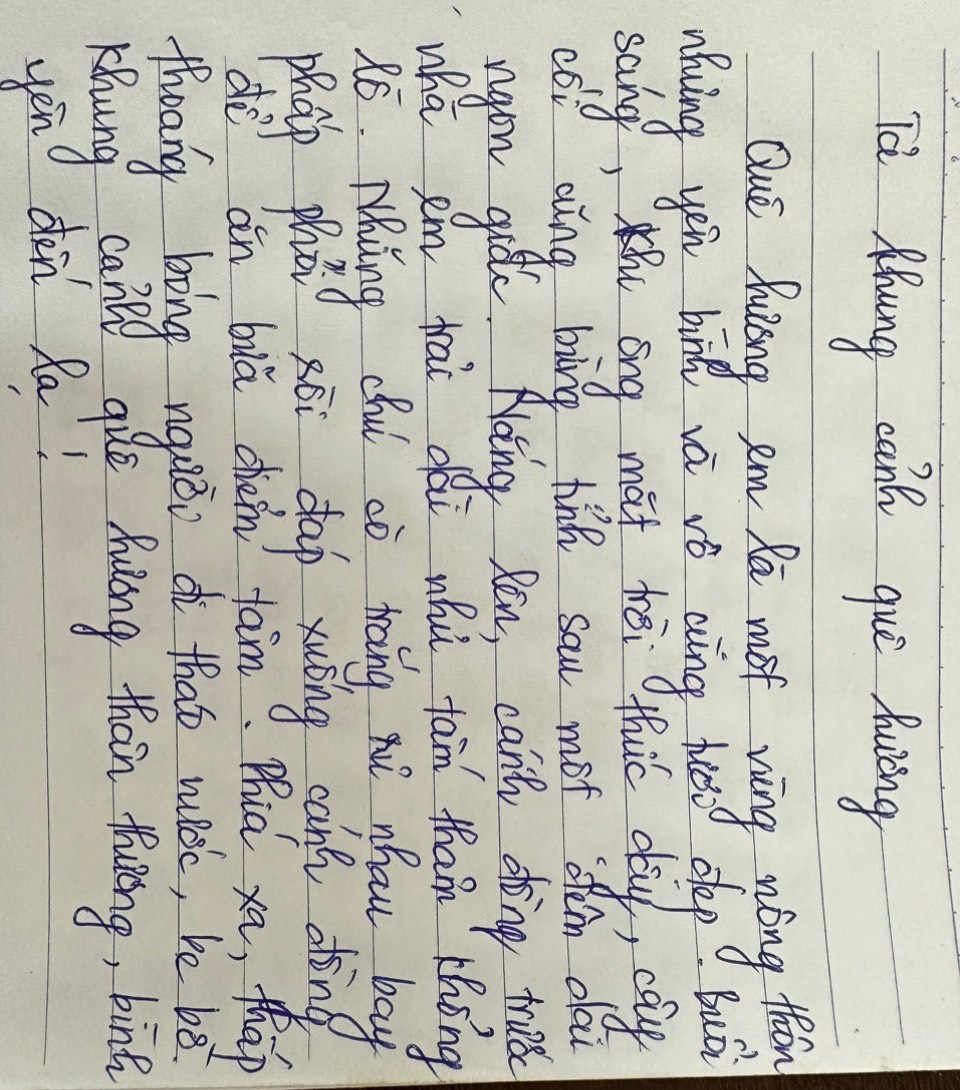 Đoạn văn 2 (Nguyễn Thị Minh Anh)
CỦNG CỐ
Viết đoạn văn
Các câu văn rõ nghĩa, hướng đến chủ đề chung, liên kết nội dung
Sử dụng các biện pháp tu từ, ngôn ngữ nghệ thuật.
Đảm bảo yêu cầu về hình thức, liên kết hình thức
Hướng dẫn tự học
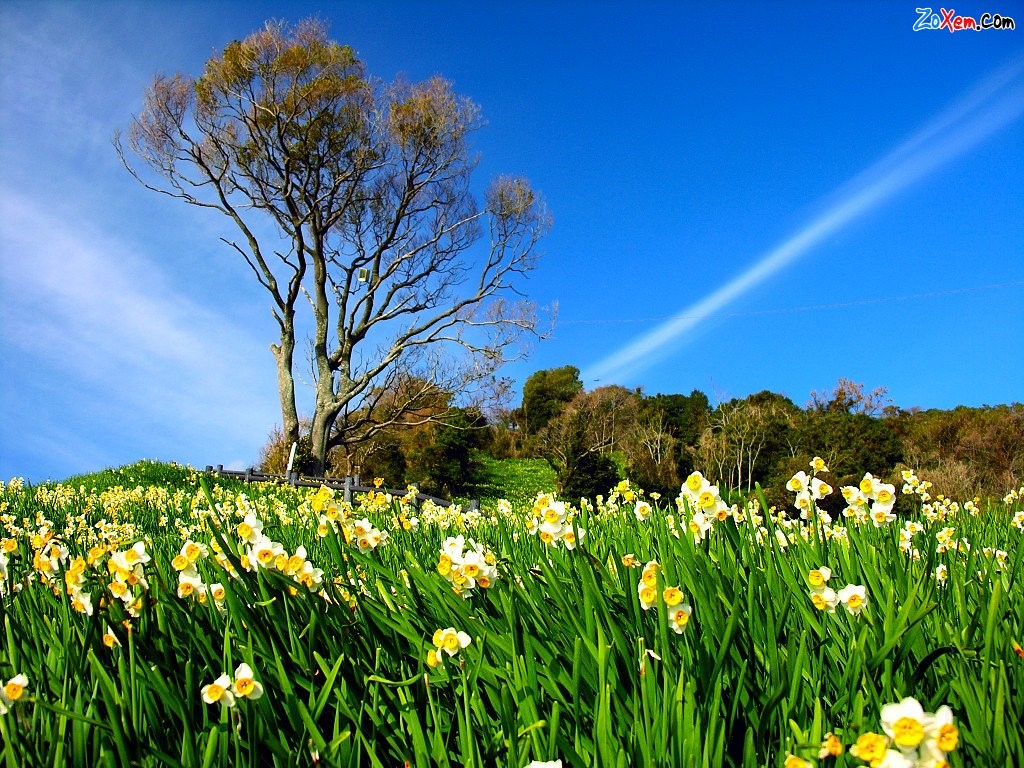 Xin chân thành cảm ơn!